Reliably Accounting for Negative Emissions of Waste-to-Energy with Carbon Capture & Storage
Dr R Camilla ThomsonDr Laura Herraiz, Iain Struthers, Dr Matthew Brander & Prof Mathieu Lucquiaud
Waste-to-Energy with Carbon Capture & Storage
Reduces atmospheric CO2
	But not a Negative Emissions 	Technology

Multiple co-products and no consistent method for emissions allocation

More sustainable than recycling?
c.thomson@ed.ac.uk
2
9/25/2023
[Speaker Notes: Key points:
WtE-CCS is a promising tech for reducing concentrations of atmospheric CO2
Language
Not strictly a NET
Removal from atmosphere outside the system boundary
Some inconsistency in how emissions are allocated which creates confusion
Initial analyses suggest WtE-CCS of materials like cardboard might be more environmentally sustainable than recycling

The application of carbon capture and storage to waste-to-energy plants creates a form of BECCS that is a promising technology for reducing concentrations of atmospheric carbon dioxide, with significant negative emissions. There is, however, some debate as to whether it fits the strict definition of a Negative Emissions Technology, as the removal of greenhouse gases from the atmosphere occurs outside the system boundary. Instead, the CCS process moves the biogenic carbon dioxide in the waste stream from short-term storage in the biosphere to long-term storage in the geosphere. While this has a clear benefit for climate change, there is a need to clarify the language around such processes to ensure that their benefits are properly realised.
A review of existing life cycle analyses of WtE-CCS plants has found that they are expected to achieve net emissions of -350 to -773 kg CO2eq/tMSW due to avoided emissions from energy and metal recovery and negative emissions from the captured biogenic CO2. This makes assumptions about the displaced impacts of energy production, and applies all of the GHG emissions to the waste treatment process. Economic allocation was used to divide the impacts between the three co-products of CHP WtE-CCS plants and found these to average  79 kg CO2eq/tMSW, -28 g CO2eq/kWhe and -38 kg CO2eq/MJth for the waste treatment, electricity and heat respectively. 
It has also been identified that the negative emissions of WtE-CCS are highly sensitive to the content of dry biogenic waste (paper and card) in the fuel-waste stream. The findings of the existing attributional LCA studies suggest that diverting such waste towards recycling instead of WtE-CCS would actually increase atmospheric GHG concentrations. There is a need to develop more nuanced approaches to properly account for carbon emissions and removals in scenarios involving waste-to-energy processes and carbon capture, assess the true system-wide carbon impacts.]
Introduction
WtE is a growing method of residual waste treatment in Europe

Significant greenhouse gas emissions: 700 - 1200 kg CO2eq/t1

CCS with no residual emissions is possible and economically viable2

50-70% of carbon in residual waste is biogenic3 – a form of BECCS
Residual waste is the remainder after diversion for reuse or recycling
IPCC 2003. Emissions from Waste Incineration. Good Practice Guidance and Uncertainty Management in National Greenhouse Gas Inventories.
SU, D. et al. 2023. Thermal integration of waste to energy plants with Post-combustion CO2 capture. Fuel, 332, 126004.
HERRAIZ, L., et al. 2023. NEWEST-CCUS D5.5.2 Environmental impacts of WtE with CCUS in Europe
c.thomson@ed.ac.uk
3
9/25/2023
[Speaker Notes: Communities produce waste
One of primary methods of treating residual waste in Europe
Residual is that left behind after diversion for reuse/recycling
Legislation diverting from landfill and mandating energy recovery
Significant direct emissions
700 to 1200 kg CO2eq/tMSW (context – household waste would have generated about 4-7% of total UK emissions in 2018) 
CCS is possible – both new build and retrofit
CCS with no residual emissions is possible (not much more expensive than 90% capture)
50-70% of carbon in residual waste is biogenic
Form of BECCS – with permanent storage
Latest estimate is up to 100 Mt CO2eq/yr in European waste sector



Waste-to-energy (WtE) is rapidly becoming one of the primary methods of treating residual waste in Europe, due to legislation diverting waste from landfills, and mandating the implementation of energy recovery on waste incineration plants (European Union, 2018, Brown et al., 2023). This process, however, still has significant carbon emissions, estimated to be 700 to 1200 kg CO2eq/tMSW (IPCC, 2003). The addition of post-combustion carbon capture and storage (CCS) can completely eliminate all CO2 emissions from the waste incineration process, significantly reducing the climate change impacts, and potentially creating a negative emissions pathway due to the biogenic carbon in the waste feedstock (Su et al., 2023).
 A significant proportion (50-70%) of the carbon in residual waste (waste that remains after separation for re-use and recycling) is of biogenic origin (Herraiz et al., 2023). Traditional waste treatment processes, including landfill and WtE, release this biogenic carbon back into the atmosphere in the form of methane or carbon dioxide. WtE-CCS, like other types of bioenergy with carbon capture and storage (BECCS), will capture and permanently store it. Existing studies suggest that significant carbon dioxide removal can be achieved, with an estimated potential removal of 30 to 100 Mt CO2eq/yr in the European waste sector (Muslemani et al., 2023).]
Should waste-to-energy with CCS appear so low in the waste hierarchy?
Waste hierarchy
Carbon hierarchy
c.thomson@ed.ac.uk
4
9/25/2023
[Speaker Notes: WtE last resort before landfill for waste
with circular economy principles aiming to minimise the amount of material reaching this stage
If the addition of CCS to WtE plants results in a greater reduction in atmospheric CO2 concentrations than material reuse and recycling, should this still be the case? 
A key driver for the circular economy is environmental sustainability
By adding CCS to WtE, all 4 aspects of the carbon hierarchy are met
AVOIDs CO2 emissions from other energy generation technologies
REDUCEs Fossil CO2 emissions from waste treatment
CAPTURE & STOREs CO2 that is still emitted from combustion of fossil-based wastes
REMOVEs CO2 from the atmosphere by permanently locking away CO2 that was previously absorbed by biogenic waste
Conflict between circular economy policies, which aim to minimize waste and promote recycling, and climate policies, which seek to maximize negative emissions to achieve Net Zero

Waste-to-energy is, however, considered only one step above landfill as a waste treatment option (Figure 1), with circular economy principles aiming to minimise the amount of material reaching this stage. If the addition of CCS to WtE plants results in a greater reduction in atmospheric CO2 concentrations than material reuse and recycling, should this still be the case? 
While the principles of the circular economy are intended to minimise material consumption and waste production, a key driver for this is environmental sustainability. Initial results from analyses considering a range of different waste compositions suggest that the diversion of dry biogenic waste away from WtE-CCS plants to recycling may actually have a higher carbon impact (Herraiz et al., 2023). If these results are correct, there is a potential conflict between circular economy policies, which aim to minimize waste and promote recycling, and climate policies, which seek to maximize negative emissions to achieve Net Zero.

Waste hierarchy
REDUCE
 Decreasing quantity of waste produced
REUSE
 Use materials repeatedly
RECYCLE
 Use materials to make new products
RECOVER
 Anaerobic digestion, incineration with energy recovery, etc.
DISPOSE
 Landfill or incineration (without energy recovery)


Carbon hierarchy
AVOID
 activities that emit GHG
REDUCE
 GHG emissions from remaining activities
CAPTURE & STORE
 CO2 that is still emitted
REMOVE
 CO2 from the atmosphere



WtE with CCS:AVOIDs CO2 emissions from other energy generation technologiesREDUCEs Fossil CO2 emissions from waste treatmentCAPTURE & STOREs CO2 that is still emitted from combustion of fossil-based wastesREMOVEs CO2 from the atmosphere by locking away CO2 that was previously absorbed by biogenic waste]
Key questions
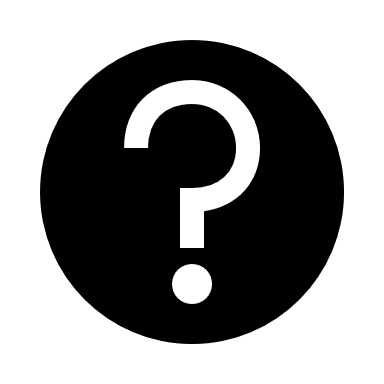 The only known waste treatment method that prevents the majority of biogenic carbon from returning to the atmosphere over geological timescales
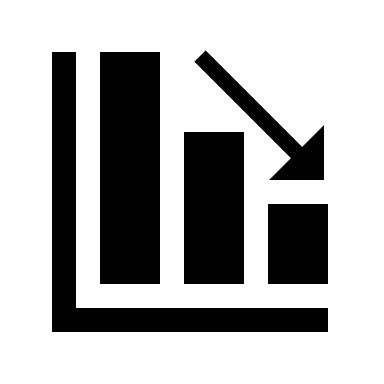 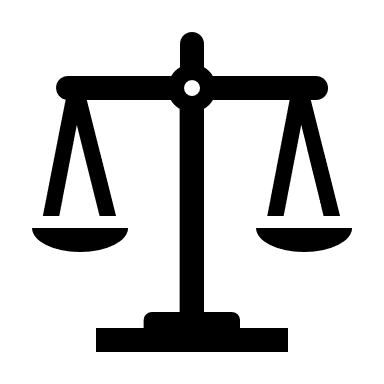 c.thomson@ed.ac.uk
5
9/25/2023
[Speaker Notes: Can we answer:
Is WtE with CCS really better than recycling for dry biogenic waste?
What is the existing status of carbon emissions analysis of WtE with CCS?
What are the limitations of these in answering the above question?
Is WtE with CCS a NET (Negative Emissions Technology)?
An issue of language?
The only known waste treatment method that prevents the majority of biogenic carbon from returning to the atmosphere over geological timescales. 

Only considering incineration with energy recovery
Methods can be extended to other types of WtE

FOR THE PURPOSES OF THIS PRESENTATION WE ARE CONSIDERING ONLY THE INCINERATION OF RESIDUAL WASTE WITH ENERGY RECOVERY. OTHER WASTE TO ENERGY PROCESSES ARE AVAILABLE.



A comprehensive analysis comparing the relative environmental merits of WtE-CCS and recycling for dry biogenic waste has not yet been carried out to test this conclusion. Furthermore, the existing analyses are limited in scope, considering only the direct emissions and assumed avoided impacts of the waste treatment process within the boundaries of attributional life cycle assessment (Bisinella et al., 2021, Bisinella et al., 2022, Pour et al., 2018, Struthers et al., 2022, Herraiz et al., 2023). The conventional methodologies applied in these studies are unable to account for the system-wide change in impacts caused by waste management interventions, and related cause-effect pathways, such as the displacement of existing uses through diversion of constrained resources.
Furthermore, there is an ongoing debate whether WtE-CCS is a true carbon removal technology or not; it may not qualify as a NET (Negative Emission Technology) due to an assumption that the removals would have occurred anyway, as the production of the biogenic material is independent of the waste treatment process. This debate over the language used to describe atmospheric emissions reductions could divert attention away from the potential benefits of this technology, and merits clarification. The conversion of waste to energy with geological CO2 storage is the only known waste treatment method that can prevent the majority of biogenic carbon from returning to the atmosphere over geological timescales. It typically includes conversion of waste to electricity and/or heat in Waste to Energy plants, but could be extended to the production of zero-carbon fuels from waste.
There is an urgent need to identify the most cost-effective and rapid routes to reducing carbon emissions and atmospheric carbon concentrations. In order to improve confidence in negative emissions processes like WtE-CCS, the uncertainty about the analytical methods and the clarity of the language applied to describe them must be addressed. More comprehensive and integrated approaches are required to understand the implication of WtE-CCS for carbon emissions and removals, and to allow analysts, investors and policy makers to have confidence in the conclusions about the position of this technology in the pathways to Net Zero.
The overall aim of this paper is, therefore, to review how well the carbon benefits of waste-to-energy with carbon capture and storage are understood in the context of the whole circular economy, and discuss what methodological developments are needed to reliably evaluate any trade-offs between Net Zero and Circular Economy targets.]
Avoided emissions
Emissions flows in WtE with CCS
Direct emissions
Fugitive emissions
Heat
Electricity
Metals
Residual flue gases & CC emissions
Existing analyses – WtE with CCS has net negative emissions.
No distinction between avoided/removed.

Need to distinguish measurable physical removal of greenhouse gases from the atmosphere.
WtE Facility
CC Plant
Storage
Flue gases
CO2
Operation
Operation
Operation
Infrastructure
Infrastructure
Infrastructure
Stored biogenic CO2
Energy & Materials
Negative emissions
Indirect emissions
c.thomson@ed.ac.uk
6
9/25/2023
[Speaker Notes: GHG of WtE-CCS found to be net-negative
Combine:
Avoided emissions from substituting
Negative emissions from biogenic CCS
Both have negative flows
Measurable physical removal is fundamentally different
Understand key flows


In order to evaluate the negative emissions attributable to WtE-CCS, it is therefore important to understand the positive, negative, and neutral flows of GHGs within the WtE-CCS system. These can be classed as follows:

Net direct emissions from MSW incineration (positive flow): This includes all GHGs released in the flue gases after air pollution control and the carbon capture process, characterised according to radiative forcing in units of kg CO2eq. Note that biogenic CO2 emitted to the atmosphere is typically given a characterisation factor of 0 kg CO2eq/kg, so is a neutral flow (ReCiPe, 2016). The direct emissions-reduction due to capture and long-life/permanent storage in geological formations of CO2 of fossil origin is directly accounted for within this metric, in reducing the GHG content of the flue gases. 
•	Net direct emissions from CCS (positive flow): This includes all GHGs released in the CCS process (typically amine and degradation products like ammonia), and leakage of CO2 during transportation and storage.
•	Net indirect emissions from WtE-CCS (positive flow): All GHG emissions associated with the life cycle of the WtE and CCS infrastructure, and the materials consumed during operation. 
•	Avoided emissions from co-products/processes (negative flow): This is the estimated reduction in emissions due to the displacement or substitution of other processes by conventional means, such as energy generation, primary metal production or waste treatment. This is highly subjective and difficult to test; for example, it is unclear which type of electricity generation reduces its output as a result of electricity exported from a WtE plant, and thus the corresponding emissions intensity of this displaced generation. It is not typically calculated as part of an attributional LCA, but is often considered in the analysis of the results in evaluating the significance of the findings. This has been included in several published LCA studies of WtE-CCS (Struthers et al., 2022, Bisinella et al., 2021, Bisinella et al., 2022, Pour et al., 2018).
•	Negative emissions from biogenic CCS (negative flow): The capture and permanent storage of CO2 from incineration of biogenic materials in the MSW feedstock. 

A number of studies have examined the GHG emissions of WtE-CCS technologies and have found them to be net-negative, resulting in the assertion that WtE-CCS is a NET (Bisinella et al., 2021, Bisinella et al., 2022, Pour et al., 2018, Struthers et al., 2022). When calculating the net GHG emissions of a technology through LCA, however, both the ‘avoided emissions’ from substituting alternative processes (such as displacing energy production through combustion of fossil fuels) and the true ‘negative emissions’ are often aggregated, which can easily cause misinterpretation (Allen et al., 2020, Forster et al., 2021). Although calculations for avoided emissions result in negative numbers, they are distinct from the measurable physical removal of greenhouse gases from the atmosphere (Tanzer and Ramírez, 2019).
In order to evaluate the negative emissions attributable to WtE-CCS, it is therefore important to understand the positive, negative, and neutral flows of GHGs within the WtE-CCS system. These can be classed as follows:]
Negative emissions?
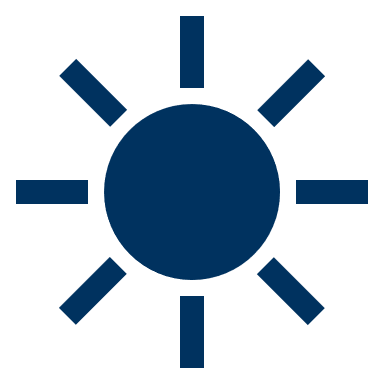 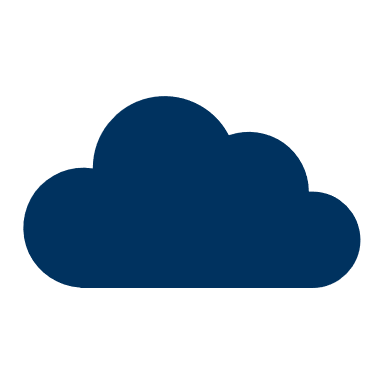 ATMOSPHERE
Negative Emissions Technologies (NET) are defined as those that remove and permanently store GHGs from the atmosphere, through intentional human efforts.

The IPCC defines a “removal” as the transfer of GHGs from the atmosphere to non-atmospheric reservoirs.
Removal
Emission
Removal
Emission
BIOSPHERE
?
?
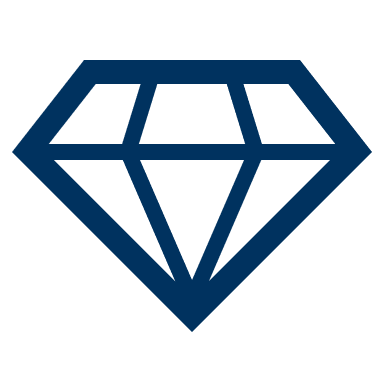 LITHOSPHERE
c.thomson@ed.ac.uk
7
9/25/2023
[Speaker Notes: NET – remove and permanently store from atmosphere
Does biogenic CCS meet this definition of removal?
Removal is defined as from atmosphere
Removal of the CO2 from the atmosphere outside system boundary
Plants remove atmospheric CO2 into impermanent storage
Not a NET either
Expansion of system boundary a problem – waste treatment is a gate to grave process
Think of carbon cycles atmosphere -> biosphere/ecosphere -> geosphere/lithosphere
WtE-CCS prevents transfer of the biogenic CO2 back into the atmosphere by transferring it into long-term storage in the geosphere/lithosphere. 
The impact on climate change of impermanent removals into the biosphere is different from the impact of permanent removals into the geosphere. 
The current taxonomy does not have appropriate terminology for this; the best approximation is that this is an “avoided emission”. 
As most LCA tools and characterisation factors give biogenic CO2 a 0 impact factor, this removal is represented by making it -1.




Negative emissions technologies (NET) are defined as those that remove and permanently store greenhouse gases (GHGs) from the atmosphere, through intentional human efforts (Minx et al., 2018, Terlouw et al., 2021). In order to mitigate the impacts of climate change through atmospheric carbon removals, “an overarching necessity is to ensure that the total effect of all components within the complex system of a NET is the permanent removal of atmospheric greenhouse gases, and thereby a net decrease in the greenhouse gas concentration in the atmosphere” (Tanzer and Ramírez, 2019).
The assertion that this final activity is a true negative emission is an open question for debate, particularly with regards to WtE-CCS. This is because the biogenic feedstock is a waste material; the removal of carbon from the atmosphere happens as the plants are grown to make bio-based products (food, paper, card etc.), which are then disposed of as waste. This happens independently of the existence of the WtE-CCS plant, and therefore the removals can be considered outside the system boundary and would happen anyway. This assumption is in line with the existing guidance for evaluating BECCS as a NET, where the production of the biogenic feedstock is included in the system boundary, so it includes a removal from the atmosphere (Tanzer and Ramírez, 2019). 
The IPCC defines a “removal” as the transfer of GHGs from the atmosphere to non-atmospheric reservoirs, which is separate from “storage” (IPCC, 2006). In WtE-CCS, the removal of the GHG from the atmosphere into the biospheric reservoir occurs outside of the system boundary (note that the growth of the crop also doesn’t meet the definition of a NET, as it is not permanent). It may be appropriate to expand the system boundary to include this upstream removal, but this is contentious as the upstream impacts of product manufacture are not included. If the carbon removals of making a cardboard box are attributed to the waste treatment process, then there is a case for attributing all of the manufacturing impacts to the waste treatment, rather than to the product. The problem arises because this analysis is only considering a partial life cycle of the cardboard box (disposal, from gate to grave).   
The intervention of the carbon capture process in the biogenic carbon cycle with subsequent long-term storage, however, does occur within the system boundary, and should be accounted for. This process prevents the transfer of the biogenic CO2 back into the atmosphere by transferring it into long-term storage in the geosphere. The impact on climate change of impermanent removals into the biosphere is different from the impact of permanent removals into the geosphere. The current taxonomy does not have appropriate terminology for this; the best approximation is that this is an “avoided emission”. These avoided emissions are, however, distinct from the “avoided emissions” due to displacement of processes like landfilling and energy generation, so the term “negative emissions” is retained in this paper. 
The attribution of biogenic CO2 capture and storage as a negative emission aligns with the current convention in attributional LCA of giving biogenic CO2 a characterisation factor of 0 kg CO2eq/kg at the point of absorption from/emission to the atmosphere. This is either due to the assumption that it is in balance as part of the natural carbon cycle, or that the biomass is continually replaced by an equivalent amount of new planting, thus balancing out the CO2 absorption and emissions (Tanzer and Ramírez, 2019). (Note that emissions of other GHGs of biogenic origin, such as methane, are given the same characterisation factors as those of fossil origin.) Although the assumption of the carbon neutrality of biogenic CO2 is contested (Liu et al., 2017) in all the analyses discussed in this article, the permanent removal of biogenic CO2 to geological storage is, therefore, given a characterisation factor of -1 kg CO2eq/kg at the point of human intervention in the carbon cycle, as this is the point where the balance has been disrupted.]
Negative emissions?
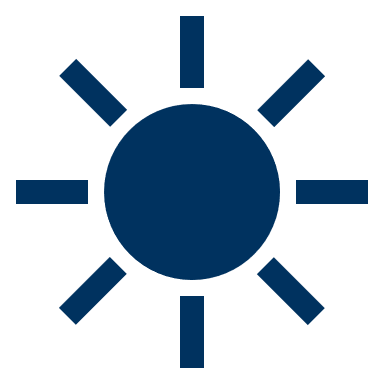 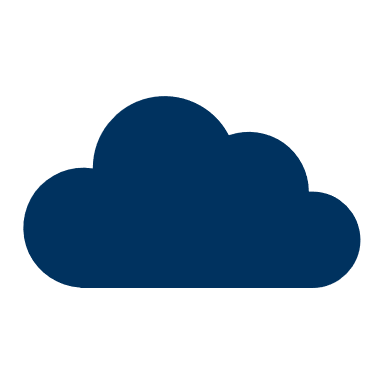 ATMOSPHERE
Negative Emissions Technologies (NET) are defined as those that remove and permanently store GHGs from the atmosphere, through intentional human efforts.

The IPCC defines a “removal” as the transfer of GHGs from the atmosphere to non-atmospheric reservoirs.
Removal
Emission
Removal
Emission
BIOSPHERE
?
?
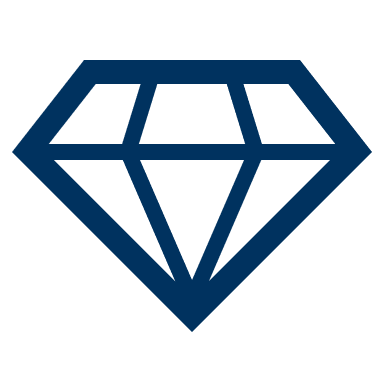 LITHOSPHERE
c.thomson@ed.ac.uk
8
9/25/2023
[Speaker Notes: NET – remove and permanently store from atmosphere
Does biogenic CCS meet this definition of removal?
Removal is defined as from atmosphere
Removal of the CO2 from the atmosphere outside system boundary
Plants remove atmospheric CO2 into impermanent storage
Not a NET either
Expansion of system boundary a problem – waste treatment is a gate to grave process
Think of carbon cycles atmosphere -> biosphere/ecosphere -> geosphere/lithosphere
WtE-CCS prevents transfer of the biogenic CO2 back into the atmosphere by transferring it into long-term storage in the geosphere/lithosphere. 
The impact on climate change of impermanent removals into the biosphere is different from the impact of permanent removals into the geosphere. 
The current taxonomy does not have appropriate terminology for this; the best approximation is that this is an “avoided emission”. 
As most LCA tools and characterisation factors give biogenic CO2 a 0 impact factor, this removal is represented by making it -1.




Negative emissions technologies (NET) are defined as those that remove and permanently store greenhouse gases (GHGs) from the atmosphere, through intentional human efforts (Minx et al., 2018, Terlouw et al., 2021). In order to mitigate the impacts of climate change through atmospheric carbon removals, “an overarching necessity is to ensure that the total effect of all components within the complex system of a NET is the permanent removal of atmospheric greenhouse gases, and thereby a net decrease in the greenhouse gas concentration in the atmosphere” (Tanzer and Ramírez, 2019).
The assertion that this final activity is a true negative emission is an open question for debate, particularly with regards to WtE-CCS. This is because the biogenic feedstock is a waste material; the removal of carbon from the atmosphere happens as the plants are grown to make bio-based products (food, paper, card etc.), which are then disposed of as waste. This happens independently of the existence of the WtE-CCS plant, and therefore the removals can be considered outside the system boundary and would happen anyway. This assumption is in line with the existing guidance for evaluating BECCS as a NET, where the production of the biogenic feedstock is included in the system boundary, so it includes a removal from the atmosphere (Tanzer and Ramírez, 2019). 
The IPCC defines a “removal” as the transfer of GHGs from the atmosphere to non-atmospheric reservoirs, which is separate from “storage” (IPCC, 2006). In WtE-CCS, the removal of the GHG from the atmosphere into the biospheric reservoir occurs outside of the system boundary (note that the growth of the crop also doesn’t meet the definition of a NET, as it is not permanent). It may be appropriate to expand the system boundary to include this upstream removal, but this is contentious as the upstream impacts of product manufacture are not included. If the carbon removals of making a cardboard box are attributed to the waste treatment process, then there is a case for attributing all of the manufacturing impacts to the waste treatment, rather than to the product. The problem arises because this analysis is only considering a partial life cycle of the cardboard box (disposal, from gate to grave).   
The intervention of the carbon capture process in the biogenic carbon cycle with subsequent long-term storage, however, does occur within the system boundary, and should be accounted for. This process prevents the transfer of the biogenic CO2 back into the atmosphere by transferring it into long-term storage in the geosphere. The impact on climate change of impermanent removals into the biosphere is different from the impact of permanent removals into the geosphere. The current taxonomy does not have appropriate terminology for this; the best approximation is that this is an “avoided emission”. These avoided emissions are, however, distinct from the “avoided emissions” due to displacement of processes like landfilling and energy generation, so the term “negative emissions” is retained in this paper. 
The attribution of biogenic CO2 capture and storage as a negative emission aligns with the current convention in attributional LCA of giving biogenic CO2 a characterisation factor of 0 kg CO2eq/kg at the point of absorption from/emission to the atmosphere. This is either due to the assumption that it is in balance as part of the natural carbon cycle, or that the biomass is continually replaced by an equivalent amount of new planting, thus balancing out the CO2 absorption and emissions (Tanzer and Ramírez, 2019). (Note that emissions of other GHGs of biogenic origin, such as methane, are given the same characterisation factors as those of fossil origin.) Although the assumption of the carbon neutrality of biogenic CO2 is contested (Liu et al., 2017) in all the analyses discussed in this article, the permanent removal of biogenic CO2 to geological storage is, therefore, given a characterisation factor of -1 kg CO2eq/kg at the point of human intervention in the carbon cycle, as this is the point where the balance has been disrupted.]
Net emissions per tonne of waste
CCS significantly reduces “positive” emissions by 60 to 90%.

Reported net emissions include “negative” emissions of stored biogenic CO2, as well as avoided emissions.

Avoided impacts are variable, but stored biogenic CO2 >> impacts of infrastructure and operation.
c.thomson@ed.ac.uk
9
9/25/2023
[Speaker Notes: Review of existing
Process-based attributional
Avoided in interpretation stage

“Positive” emissions:
50 to 177 kg CO2eq/tMSW of emissions 
13 – 40% of without
7 – 24% of landfill

-532 to -773 kg CO2eq/tMSW
Captured bio is negative
Avoided too
Sensitive to intensity
Highlight Pour - Australia
Without the avoided emissions impacts, the net emissions are -350 to -533 kg CO2eq/tMSW.
Ultra-high capture



Figure 2 summarises the current estimates of the carbon impacts and benefits of WtE with CCS (Struthers et al., 2022, Bisinella et al., 2021, Bisinella et al., 2022, Pour et al., 2018). These are all process-based attributional LCA studies examining a single WtE plant, with the results reported per unit of waste treated, ranging from -532 to -773 kg CO2eq/tMSW. This includes direct emissions from the combustion of waste and supplementary fuels and the environmental burdens from the production of required ancillary materials and energy. Defining the system boundary at the level of the WtE-CCS plant implicitly excludes the consequential impacts on the wider economy; however, these studies have all reported the captured and stored CO2 of biogenic origin as a negative emission at the point of removal from the flue gases. 
All of these studies also account for the avoided emissions due to energy export and metal recovery. Assumptions of the carbon intensity of the avoided processes may significantly over- or under-estimate the emissions reductions – particularly with the rapid decarbonisation of the energy sector – so these estimates should be treated with caution. This is illustrated well by the high emissions reduction attributed to electricity export in Pour et al. (Pour et al., 2018), which is due to the case study plant being in Australia where there is a higher-carbon energy generation mix than for the European countries considered by Struthers et al. (2022) and Bisinella et al. (2021, 2022). Without the avoided emissions impacts, the net emissions are -350 to -533 kg CO2eq/tMSW.
Avoided waste treatment is not considered in any of these studies, because the results are reported per unit of waste treated to enable comparison with other waste treatment options, so inclusion of the emissions reduction of avoided waste treatment could lead to double-counting. 
If the avoided or negative emissions are excluded from the analysis, the GHG emissions of the WtE-CCS process are found to range from 50 to 177 kg CO2eq/tMSW, significantly lower than waste-to-energy without CCS (388 to 448 kg CO2eq/tMSW from the same studies) or landfill (estimated to be 744 kg CO2eq/tMSW calculated by applying characterisation factors from the ReCiPe method to data on treatment of municipal solid waste in sanitary landfill) (Struthers et al., 2022, Bisinella et al., 2021, Bisinella et al., 2022, ReCiPe, 2016, ecoinvent, 2021). The lowest of these estimates is from Struthers et al. (2022), which has very low direct CO2 emissions due to the ultra-high capture rate that has been shown to be possible with current technology (Su et al., 2023). While the impacts of plant infrastructure and operation are also very low in Struthers et al. (2022), Pour et al. (2018) does not account for these at all. This is due to the cut-off criteria applied, where all processes contributing less than 5% to the total impacts were excluded (Pour et al., 2018). It is worth noting that if the captured and stored biogenic CO2 were not given a negative emissions value in this analysis, this cut-off criteria would no longer exclude the plant infrastructure and operations.]
Net emissions per unit of energy
Not typically reported in existing studies, but of relevance for national reporting.

Even with CCS the “positive” emissions are much higher than for other types of renewable generation.

Consideration of avoided and biogenic CCS both produce net negative results.
c.thomson@ed.ac.uk
10
9/25/2023
[Speaker Notes: WtE counts as waste treatment
Burden shifting from waste to energy

“Positive” emissions:
42 to 330 g CO2eq/kWh of emissions 
Very high for a renewable

Estimate net emissions
Avoided landfill and metals	



While these studies have all reported the carbon impacts of WtE-CCS per unit of waste treated, under the Carbon Reporting Framework applied to UK national and regional greenhouse gas inventories all emissions from waste-to-energy are reported in the energy category (Brown et al., 2023). This has the effect of burden-shifting waste incineration emissions from waste treatment to energy production, which could be misleading if applied inappropriately in decision-making. 
The impacts of WtE-CCS per unit of energy produced are shown in Figure 2, with the avoided impacts of energy production replaced by the avoided impacts of landfill (estimated to be 744 kg CO2eq/tMSW as described in Section 3.1). It can be seen that the power only configurations (which include case F in Bisinella et al. (2021)) have the higher greenhouse gas emissions and reductions per unit energy than the CHP configurations, due to the higher total energy production of the CHP plant. Note that this is an artefact of the denominator being larger due to the greater total energy production in the CHP configuration.
It is also interesting to note that when the avoided or negative emissions are excluded from the calculation, the GHG emissions of the WtE-CCS process are found to range from 42 to 330 g CO2eq/kWh, the upper range of which is very high for a renewable energy technology, even with ultra-high CO2 capture rates to minimise direct fossil emissions at the plant. This is because all of the environmental burden has been allocated to the energy production processes, without accounting for the co-product of waste treatment.]
Avoided GHG emissions – Consider multiple co-products
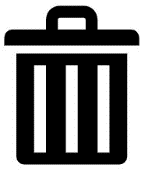 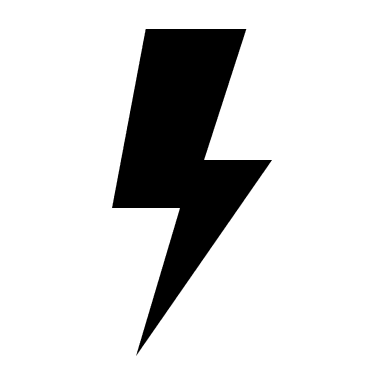 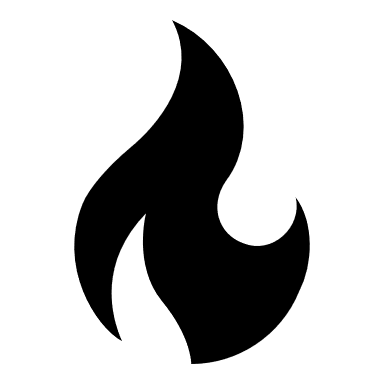 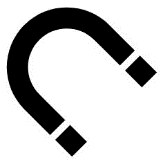 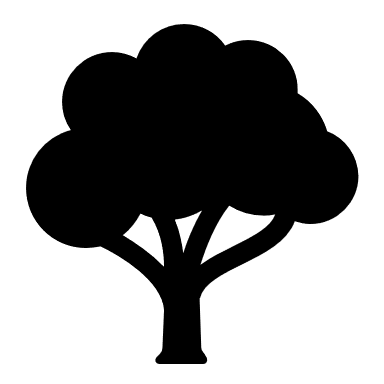 c.thomson@ed.ac.uk
11
9/25/2023
[Speaker Notes: Need to be consistent across stakeholders
Published studies – waste focus
Energy focus – often don’t consider benefit from co-products
Must align and make same assumptions
ALLOCATION
Commonly applied
Valuable for informed decision making


It may be more appropriate to allocate the carbon impacts and benefits of WtE-CCS between the multiple co-products. Allocation is commonly applied in LCA, and could be of value for informing decision-making about WtE-CCS. Correct allocation will ensure that the total emissions impact will remain constant, but in national reporting allocation could allow for a more realistic division of carbon impacts between the waste and energy sectors.]
Net emissions: economic allocation
Preliminary assessment shows that impacts of energy in CHP plant more comparable to other renewables.

High variation in results due to the variation in the studies used for the analysis
c.thomson@ed.ac.uk
12
9/25/2023
[Speaker Notes: Preliminary assessment
Three co-products of waste treatment, thermal energy and electrical energy. 
Carbon credits could be considered a fourth product
Economic allocation based on 2021 revenue
Lowest impacts for electricity when in CHP
Electricity production now compares favourably with renewables
Metal hasn’t been considered as a co-product – should be

A number of allocation methods exist and are discussed in detail in the LCA literature (Baumann and Tillman, 2004). For the purposes of this preliminary analysis, a simple economic allocation has been applied to allocate the impacts between the three co-products of waste treatment, thermal energy and electrical energy. Note that carbon reduction could be considered a fourth product (by means of selling carbon credits), but this has not been considered here. 
The estimated revenue for each of the three co-products is based on 2021 data and shown in Table 1. The resulting allocated impacts for each of the co-products are given in Table 2. This shows that CHP WtE-CCS compares favourably with established renewable generation technologies (e.g. wind has a carbon footprint of ~11 g CO2eq/kWh (Dolan and Heath, 2012)) , even when negative emissions from biogenic CO2 capture are not considered. In order to avoid double-counting, the avoided impacts from displacing alternative waste treatment and energy production are not considered, but the avoided impacts of metal recycling have been included. In future work it would be more accurate to include waste metal as a fourth co-product rather than an avoided impact, but this requires reliable estimates of the value of the output material.]
Negative emissions v circular economy
Decreasing plastic & wet biogenic content increases negative emissions.

Reducing the dry biogenic content significantly reduces the negative emissions.
CHP with CCS: -112 kg CO2/t MSW
Recycling: ~ +15 kg CO2eq/t MSW
Graph from: HERRAIZ, L., et al. 2023. NEWEST-CCUS D5.5.2 Environmental impacts of WtE with CCUS in Europe
c.thomson@ed.ac.uk
13
9/25/2023
[Speaker Notes: Sensitivity to waste composition
Reducing plastic/wet biogenic content good
Reducing dry biogenic content bad
Ongoing debate about benefits of paper/card recycling
Estimate from ecoinvent data – impacts of same amount of card
Limited system-wide, relevant cause-effect pathways. 
Need more sophisticated analysis
Time-series of emissions and removals

As mentioned in Section 1, the principles of the circular economy promote the recycling and reuse of materials before incineration with energy recovery (Figure 1). This, however, is based on an implicit assumption that the former is more environmentally sustainable, which may no longer be the case in the context of WtE-CCS being a net negative emissions technology. 
Herraiz et al. (2023) investigated the sensitivity of the negative emissions found in Struthers et al. (2022) to MSW composition. This found that a 60% decrease in the amount of plastic or wet biogenic (kitchen and garden) waste in the MSW mix would result in slightly higher negative emissions of CHP WtE-CCS (Herraiz et al., 2023). This suggests that it might be preferable to divert these waste streams to reuse or recycling, if possible..
The results for the sensitivity analysis of dry biogenic waste (paper & card), however, are particularly interesting. It was found that diverting 109 kg of paper and card out of the fuel-waste stream (the “enhanced paper and card recycling” case) reduces biogenic CO2 removal of the CHP WtE-CCS plant by 112 kg CO2/tMSW (Herraiz et al., 2023). This implies that, from an emissions reduction perspective, it might be preferable to send dry biogenic waste to a WtE-CCS plant than to recycle it, in direct conflict with the waste hierarchy.
In order to test this, it is necessary to compare these findings with the avoided emissions of paper and card recycling. There is ongoing debate, however, about the true benefits of paper and card recycling with regards to climate change and it is challenging to identify consensus on the avoided emissions associated with these processes (van Ewijk et al., 2021). For the purposes of this article, the values collated by the Swiss Centre for Life Cycle Inventories are used: the application of the ReCiPe 2016 midpoint, hierarchist method (v1.07) to the ecoinvent v3.8 data on recycling of paper estimates the avoided emissions due to recycling to be due to avoiding softwood pulp production (ReCiPe, 2016, ecoinvent, 2021). Recycling 109 kg of paper and card results in carbon emissions of only  15 kg CO2eq/tMSW, which is significantly less beneficial for mitigating climate change than the 112 kg CO2/tMSW that would have been captured and stored if the same paper and card had passed to the WtE-CCS plant.
This is, however, only a very preliminary assessment, that is limited in its inclusion of the system-wide effects of the relevant cause-effect pathways. These could include aspects such as an induced demand for waste, diversion of constrained resources displacing other existing uses, reliable assessment of the substitution effects from the supply of co-products, and other market-mediated effects. Furthermore, other non-CO2 environmental benefits, such as biodiversity and land use change, are not accounted for.
Alongside a clarification of the definition of negative emissions technologies, there is clearly also a need to clarify the carbon accounting and LCA methodologies to properly account for the impacts and benefits of carbon capture and storage in the waste treatment sector. This could include an expansion of system boundaries to include the removals that occur at the beginning of the product system, the product waste streams, consequential system-wide analysis and more sophisticated analysis of the time-series of emissions and removals.]
Conclusions
How well are the carbon impacts & benefits of WtE with CCS understood? 

Is WtE with CCS a NET (Negative Emissions Technology)?

What methodological developments are needed to reliably evaluate Net Zero and Circular Economy trade-offs?
c.thomson@ed.ac.uk
14
9/25/2023
[Speaker Notes: Consensus on benefits
Always reduces waste treatment impacts
How to allocate benefits of biogenic still open question
Inconsistency in reporting between industry and policy
Questionable treatment of avoided emissions
Need to consider definitions or system boundaries for NET
Also need to think deeper about consequences of intervening in waste stream


The application of carbon capture and storage to waste-to-energy plants creates a form of BECCS that is a promising technology for reducing concentrations of atmospheric carbon dioxide, with significant negative emissions. There is, however, some debate as to whether it fits the strict definition of a Negative Emissions Technology, as the removal of greenhouse gases from the atmosphere occurs outside the system boundary. Instead, the CCS process moves the biogenic carbon dioxide in the waste stream from short-term storage in the biosphere to long-term storage in the geosphere. While this has a clear benefit for climate change, there is a need to clarify the language around such processes to ensure that their benefits are properly realised.
A review of existing life cycle analyses of WtE-CCS plants has found that they are expected to achieve net emissions of -350 to -773 kg CO2eq/tMSW due to avoided emissions from energy and metal recovery and negative emissions from the captured biogenic CO2. This makes assumptions about the displaced impacts of energy production, and applies all of the GHG emissions to the waste treatment process. Economic allocation was used to divide the impacts between the three co-products of CHP WtE-CCS plants and found these to average  79 kg CO2eq/tMSW, -28 g CO2eq/kWhe and -38 kg CO2eq/MJth for the waste treatment, electricity and heat respectively. 
It has also been identified that the negative emissions of WtE-CCS are highly sensitive to the content of dry biogenic waste (paper and card) in the fuel-waste stream. The findings of the existing attributional LCA studies suggest that diverting such waste towards recycling instead of WtE-CCS would actually increase atmospheric GHG concentrations. There is a need to develop more nuanced approaches to properly account for carbon emissions and removals in scenarios involving waste-to-energy processes and carbon capture, assess the true system-wide carbon impacts.]
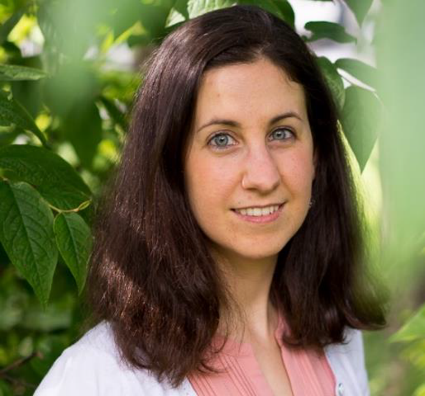 The authors gratefully acknowledge the support of the NEWEST-CCUS project (Project No. 299683) funded through the ACT programme (Accelerating CCS Technologies) with financial contributions from: The Research Council of Norway (RCN), Norway; The Federal Ministry for Economic Affairs and Energy (BMWi), Germany; Netherlands Enterprise Agency (RVO), Netherlands; and the UK Department for Energy Security & Net Zero (DESNZ).


Contact:
Camilla Thomson
c.thomson@ed.ac.uk
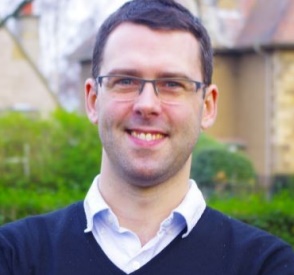 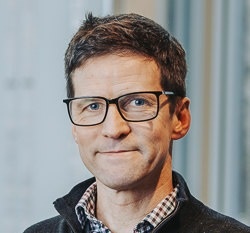 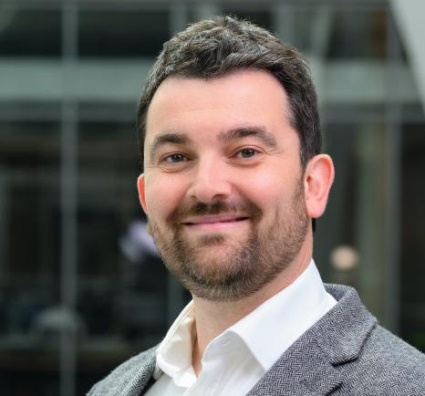 c.thomson@ed.ac.uk
15
9/25/2023
Net emissions: economic allocation
c.thomson@ed.ac.uk
16
9/25/2023
[Speaker Notes: It may be more appropriate to allocate the carbon impacts and benefits of WtE-CCS between the multiple co-products. Allocation is commonly applied in LCA, and could be of value for informing decision-making about WtE-CCS. Correct allocation will ensure that the total emissions impact will remain constant, but in national reporting allocation could allow for a more realistic division of carbon impacts between the waste and energy sectors.
A number of allocation methods exist and are discussed in detail in the LCA literature (Baumann and Tillman, 2004). For the purposes of this preliminary analysis, a simple economic allocation has been applied to allocate the impacts between the three co-products of waste treatment, thermal energy and electrical energy. Note that carbon reduction could be considered a fourth product (by means of selling carbon credits), but this has not been considered here. 
The estimated revenue for each of the three co-products is based on 2021 data and shown in Table 1. The resulting allocated impacts for each of the co-products are given in Table 2. This shows that CHP WtE-CCS compares favourably with established renewable generation technologies (e.g. wind has a carbon footprint of ~11 g CO2eq/kWh (Dolan and Heath, 2012)) , even when negative emissions from biogenic CO2 capture are not considered. In order to avoid double-counting, the avoided impacts from displacing alternative waste treatment and energy production are not considered, but the avoided impacts of metal recycling have been included. In future work it would be more accurate to include waste metal as a fourth co-product rather than an avoided impact, but this requires reliable estimates of the value of the output material.]
Modified waste compositions, by %wt
c.thomson@ed.ac.uk
17
9/25/2023
Climate change impacts (absolute)
c.thomson@ed.ac.uk
18
9/25/2023
[Speaker Notes: When paper and card are removed from feedstock, the climate benefits are less good, even though they have higher throughput

Impact of increased throughput not yet fully discerned]
Better
Worse
Negative emissions v circular economy
Change in net negative emissions relative to original scenario
Values above the line indicate an increase in NEGATIVE emissions

Reducing the dry biogenic content significantly reduces the negative emissions
Graph from: HERRAIZ, L., et al. 2023. NEWEST-CCUS D5.5.2 Environmental impacts of WtE with CCUS in Europe
c.thomson@ed.ac.uk
19
9/25/2023
[Speaker Notes: Sensitivity to waste composition
Reducing plastic/wet biogenic content good
Reducing dry biogenic content bad


Herraiz et al. (2023) investigated the sensitivity of the negative emissions found in Struthers et al. (2022) to MSW composition. This found that a 60% decrease in the amount of plastic or wet biogenic (kitchen and garden) waste in the MSW mix would result in slightly higher negative emissions of CHP WtE-CCS (Herraiz et al., 2023). This suggests that it might be preferable to divert these waste streams to reuse or recycling, if possible..


As mentioned in Section 1, the principles of the circular economy promote the recycling and reuse of materials before incineration with energy recovery (Figure 1). This, however, is based on an implicit assumption that the former is more environmentally sustainable, which may no longer be the case in the context of WtE-CCS being a net negative emissions technology. 
Herraiz et al. (2023) investigated the sensitivity of the negative emissions found in Struthers et al. (2022) to MSW composition. This found that a 60% decrease in the amount of plastic or wet biogenic (kitchen and garden) waste in the MSW mix would result in slightly higher negative emissions of CHP WtE-CCS (Herraiz et al., 2023). This suggests that it might be preferable to divert these waste streams to reuse or recycling, if possible..
The results for the sensitivity analysis of dry biogenic waste (paper & card), however, are particularly interesting. It was found that diverting 109 kg of paper and card out of the fuel-waste stream (the “enhanced paper and card recycling” case) reduces biogenic CO2 removal of the CHP WtE-CCS plant by 112 kg CO2/tMSW (Herraiz et al., 2023). This implies that, from an emissions reduction perspective, it might be preferable to send dry biogenic waste to a WtE-CCS plant than to recycle it, in direct conflict with the waste hierarchy.
In order to test this, it is necessary to compare these findings with the avoided emissions of paper and card recycling. There is ongoing debate, however, about the true benefits of paper and card recycling with regards to climate change and it is challenging to identify consensus on the avoided emissions associated with these processes (van Ewijk et al., 2021). For the purposes of this article, the values collated by the Swiss Centre for Life Cycle Inventories are used: the application of the ReCiPe 2016 midpoint, hierarchist method (v1.07) to the ecoinvent v3.8 data on recycling of paper estimates the avoided emissions due to recycling to be due to avoiding softwood pulp production (ReCiPe, 2016, ecoinvent, 2021). Recycling 109 kg of paper and card results in carbon emissions of only  15 kg CO2eq/tMSW, which is significantly less beneficial for mitigating climate change than the 112 kg CO2/tMSW that would have been captured and stored if the same paper and card had passed to the WtE-CCS plant.
This is, however, only a very preliminary assessment, that is limited in its inclusion of the system-wide effects of the relevant cause-effect pathways. These could include aspects such as an induced demand for waste, diversion of constrained resources displacing other existing uses, reliable assessment of the substitution effects from the supply of co-products, and other market-mediated effects. Furthermore, other non-CO2 environmental benefits, such as biodiversity and land use change, are not accounted for.
Alongside a clarification of the definition of negative emissions technologies, there is clearly also a need to clarify the carbon accounting and LCA methodologies to properly account for the impacts and benefits of carbon capture and storage in the waste treatment sector. This could include an expansion of system boundaries to include the removals that occur at the beginning of the product system, the product waste streams, consequential system-wide analysis and more sophisticated analysis of the time-series of emissions and removals.]